Введение в Cypress
Автор: Буренков Анатолий
О чем пойдет речь?
Несколько слов о тестировании
Что такое Cypress?
Как начать писать тесты на Cypress?
Примеры типовых задача
Выводы
Существует много способов тестирования, но в рамках этого доклада ограничимся тремя основными из них.
Модульные тесты просты в написании,  в проекте их должно быть большее количество. Их цель — проверить компонент, модуль или функцию изолированно;
Интеграционные тесты требуют больших трудозатрат. Они проверяют как два и более компонентов или модулей взаимодействуют друг с другом;
Сквозные (e2e) тесты проверяют систему полностью и развернуто.
Отличия Cypress
Простой синтаксис при написании тестов, в котором за несколько дней сможет разобраться даже новичок
Готовая инфраструктура с возможностью простого запуска
Наличие интерактивного ранера, где можно посмотреть все ошибки прямо в консоли.
Cypress не нужно собирать из кусочков
Архитектура Cypress
Большинство инструментов тестирования (например, Selenium) работают вне браузера. Движок Cypress работает непосредственно в браузере. Другими словами, именно браузер будет исполнять код ваших тестов.
Установка
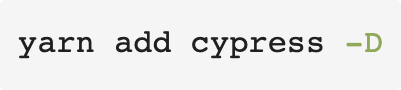 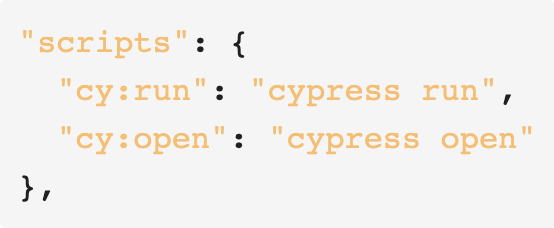 Интеграция в проект
По умолчанию `cypress run` запускает все тесты headlessly.
Первый тест
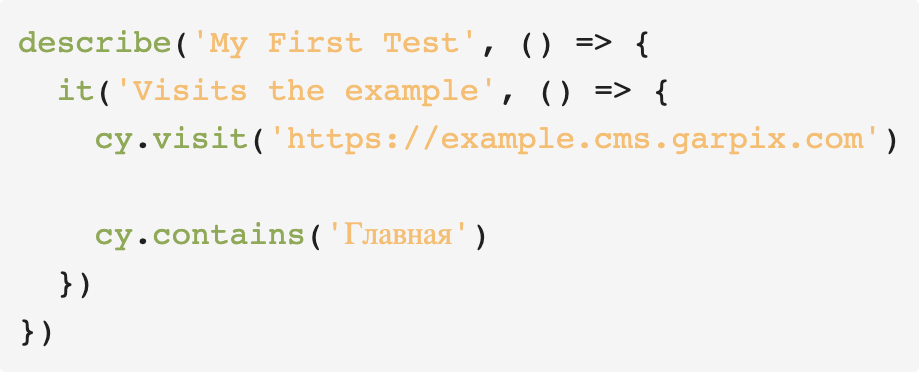 Лучшие практики
Установить базовый URL-адрес
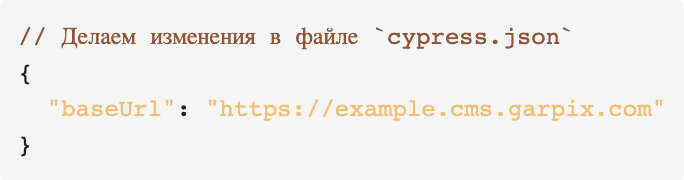 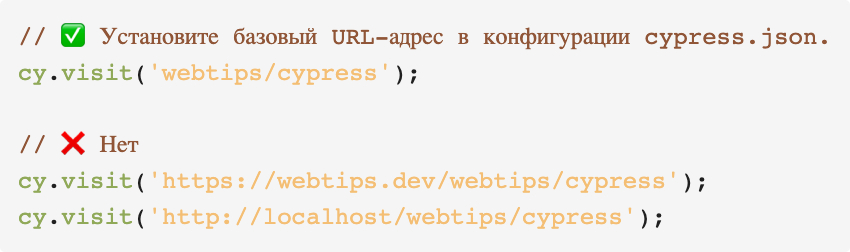 Ввод текста
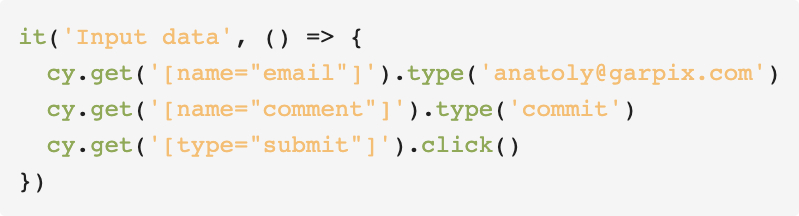 Лучшие практики
Используйте атрибут data при выборе элементов
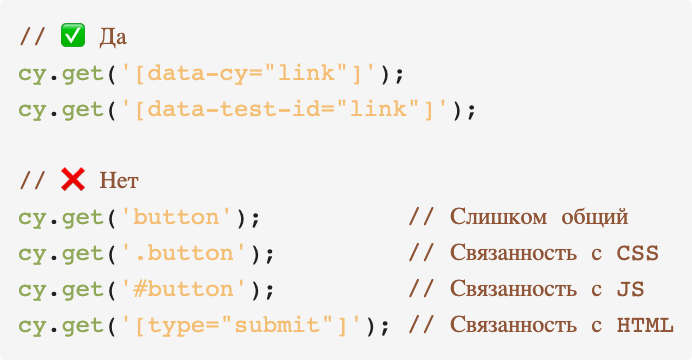 Избегайте использования cy.wait
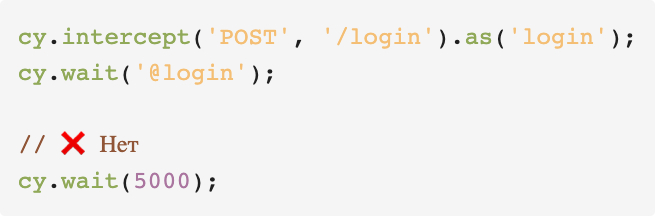 Тесты должны быть не зависимые
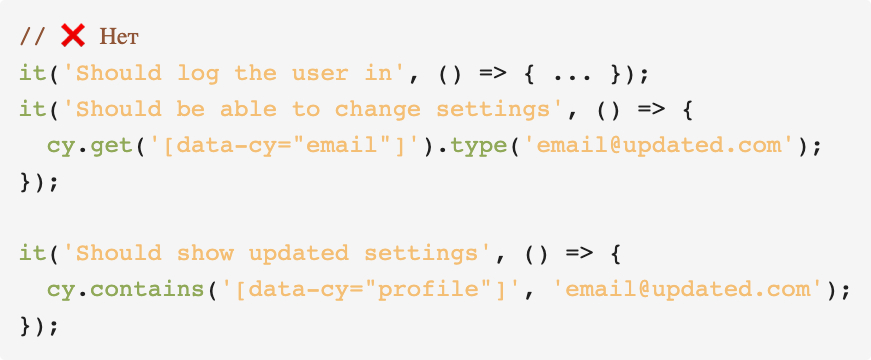 Управление состоянием приложения
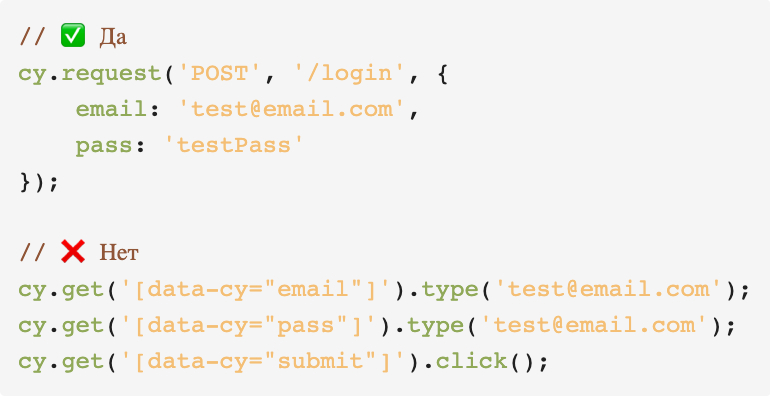 Фикстуры
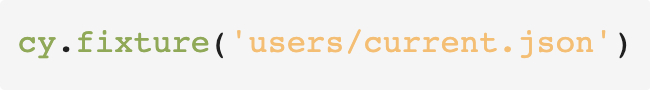 Выводы
Добавив e2e мы получаем:
Гарантии - С e2e-тестами вы получаете определенные гарантии того, что система в целом работает корректно.
Снижение рабочей нагрузки - Без тестов разработчик вынужден думать: «как бы чего не сломать?».  
Ускорение разработки - Благодаря снижению количества багов и устранению ручных проверок интерфейса, серьезно экономится время.
Ускорение рефакторинга - При рефакторинге js, e2e-тесты не придется переписывать. 
Нет зависимости от кодовой базы и js-фреймворка - Вы можете написать e2e-тесты даже к легаси коду, что поможет быстрее его отрефакторить.